Stredná odborná škola technická
Piešťany
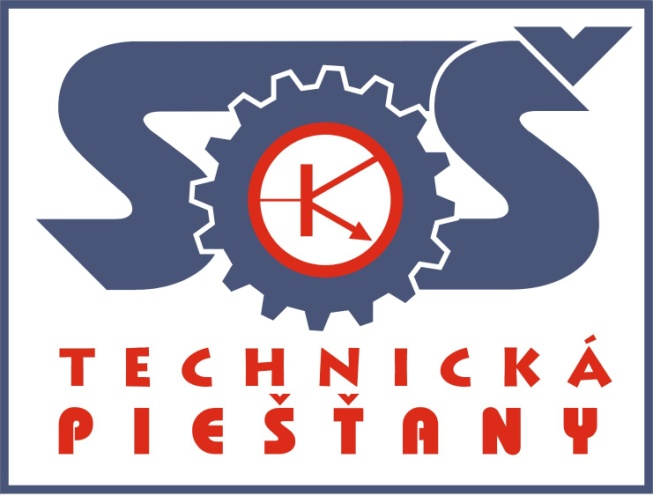 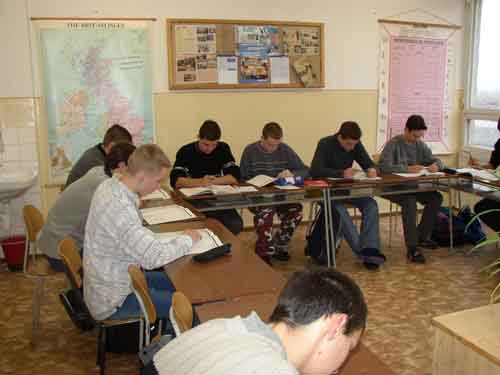 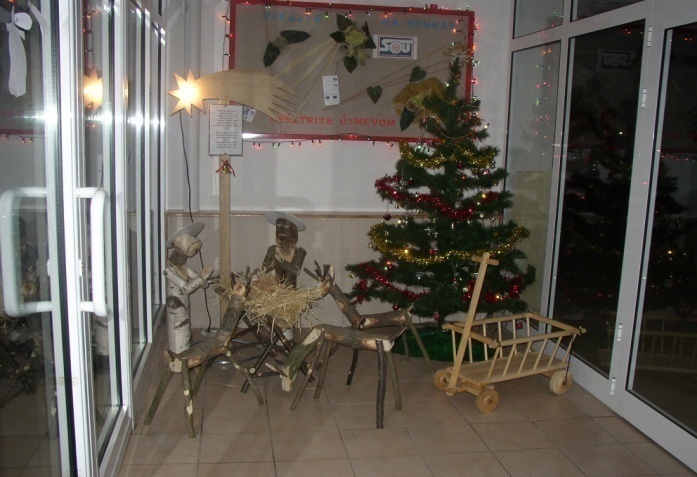 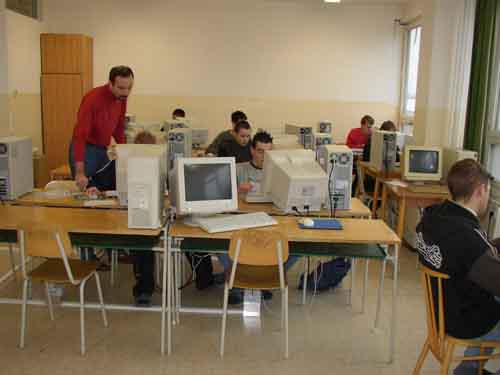 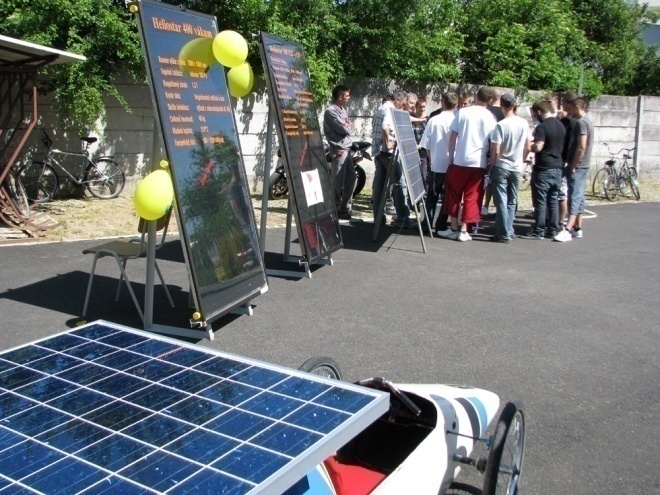 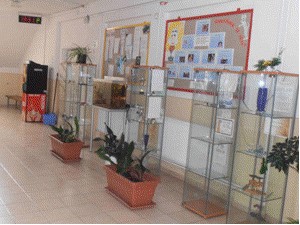 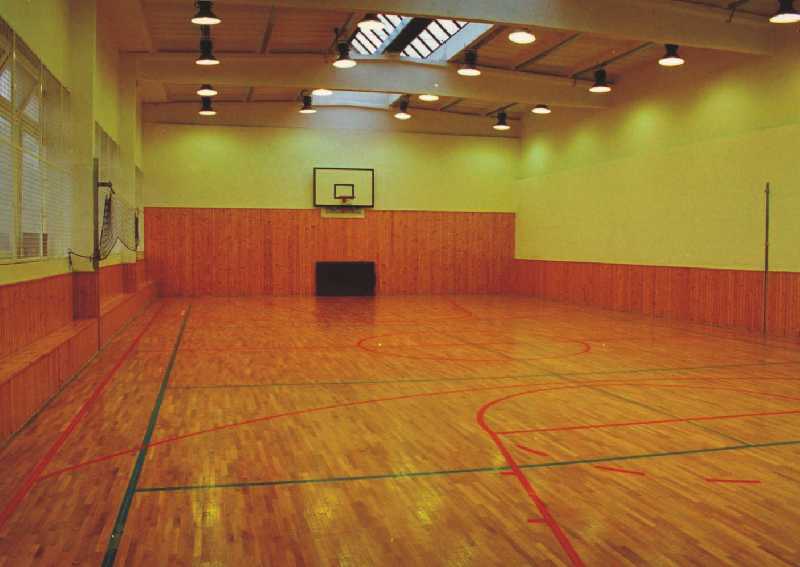 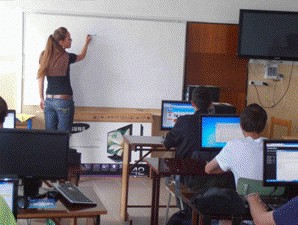 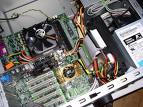 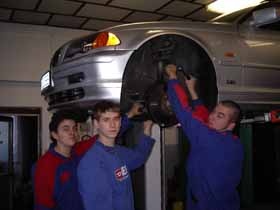 Možnosti štúdia
Od školského roka 2016/2017 ponúka SOŠT Piešťany nasledovné možnosti štúdia:

 Štúdium v systéme školského vzdelávania bez zmluvného vzťahu medzi žiakom a zamestnávateľom

 Štúdium v systéme duálneho vzdelávania (SDV) s učebnou zmluvou medzi zamestnávateľom a žiakom
SOŠT Piešťany sa v budúcom školskom roku zapojí do projektu duálneho vzdelávania pre študijné a učebné odbory, ktoré má v sieti a o ktoré prejavili záujem zamestnávatelia.

Pre budúci školský rok 2016/2017 požiadali o certifikáciu pre SDV títo zamestnávatelia v regióne Piešťany:

 STAKOTRA  MANUFACTURING, s.r.o. Piešťany
 FOR Clean, a.s. Piešťany
 Lindner Mobilier, s.r.o. Madunice

pre odbory:
2411 K       mechanik nastavovač (študijný)
2413 K       mechanik strojov a zariadení (študijný)
2426 K       programátor obrábacích a zváracích strojov a zariadení (študijný)                      
2433 H       obrábač kovov (učebný)
2466 H 02  mechanik opravár-stroje a zariadenia (učebný)
3555 H       stolár (učebný)
Silné stránky duálneho vzdelávania:

 Vysokokvalifikovaná pracovná sila, plynulý prechod zo vzdelávania na trh práce.
 Nadobudnutie kvalifikácie a praxe priamo u zamestnávateľa.
 Osvojenie si pracovných návykov priamo vo výrobnom procese u zamestnávateľa.
 Výučba na nových technológiách priamo u zamestnávateľa.
 Zodpovednosť zamestnávateľov za praktickú časť odborného vzdelávania.
 Vplyv zamestnávateľov na obsah odborného vzdelávania.
 Aktuálnosť odborných vzdelávacích programov a ich obsahu, možnosť flexibility v ich úprave.
 Overenie vedomostí a zručností  absolventa zamestnávateľom pri ukončovaní štúdia.
 Žiak si vyberá povolanie a zamestnávateľa, ktorý mu zabezpečí praktické vyučovanie.
 Výber žiaka na duálne vzdelávanie priamo zamestnávateľom a prijímanie žiaka do školy so súhlasom zamestnávateľa.
 Dohľad zamestnávateľských združení nad duálnym systémom vzdelávania.
 Finančné a hmotné zabezpečenie žiaka zamestnávateľom.
 Úzka spolupráca podniku, školy a žiaka.
 Prakticky cielené učebné osnovy pre jednotlivé odbory.
 Rozvoj povolaní naviazaných na potreby trhu.
 Vysoká pravdepodobnosť získania pracovnej zmluvy so zamestnávateľom.
Príležitosti duálneho vzdelávania

 Zvýšenie zamestnanosti absolventov SOŠ.
 Príležitosť pre mladých ľudí získať kvalitnú prípravu na povolanie.
 Zlepšenie úrovne odborných kompetencií a pracovnej morálky absolventov škôl.
 Reálne pracovné, sociálne situácie  a osvojenie si „firemnej kultúry“.
 Výber vhodných absolventov a ich zamestnávanie pre vlastné  potreby podniku.
 Vytváranie vzdelávacích programov podľa požiadaviek a potrieb zamestnávateľov.
 Posilnenie spoločenského statusu a atraktivity technických povolaní - status „poctivého remesla“.
 Dobudovanie a posilnenie stavovských a profesijných organizácií a centier odborného vzdelávania a prípravy.
 Zjednotenie obsahu a náročnosti kvalifikačných skúšok, kvalifikačných úrovní.
 Záujem štátu a ochota zahraničných komôr podporiť rozvoj duálneho vzdelávania svojou  vlastnou skúsenosťou.
Zvýšenie konkurencieschopnosti podnikov a Slovenska.
 Prostredníctvom dobrých príkladov postupné zapojenie väčšieho počtu zamestnávateľov do odborného vzdelávania a prípravy systémom duálneho vzdelávania.
 Možnosť financovania prechodu na duálny systém zo štrukturálnych fondov EÚ.
 Zvýšenie objemu financií do školstva (v pomere k HDP) prostredníctvom vstupu zamestnávateľov do financovania odborného vzdelávania a prípravy.
 Vstup zamestnávateľov do zvyšovania odbornej úrovne učiteľov odborných predmetov a majstrov odbornej výchovy.

SUBJEKTY DUÁLNEHO VZDELÁVANIA A ICH ÚLOHY
 Hlavnými partnermi v duálnom vzdelávaní sú zamestnávatelia, škola a žiak. Tvoria spolu dobre fungujúci systém, z ktorého profitujú všetky strany.
Naša škola spolupracuje okrem vyššie uvedených firiem aj s ďalšími, predovšetkým strojárskymi spoločnosťami:

 DIPLOMAT DENTAL, s.r.o. Piešťany
 EKOM , s.r.o. Piešťany
 TESS-SERVIS, s.r.o. Piešťany,
 Steel Form, s.r.o. Piešťany,

ktoré majú záujem o absolventov našej školy v strojárskych a elektrotechnických odboroch
PONUKA ODBOROV SOŠT PIEŠŤANY
4-ročné študijné odbory s maturitou:

2697 K mechanik-elektrotechnik
2413 K mechanik strojov a zariadení
2426 K programátor obrábacích a zváracích strojov a zariadení
2682 K mechanik počítačových sietí
2411 K mechanik nastavovač
3-ročné učebné odbory

2683 H 15 elektromechanik -  úžitková  technika
2683 H 11 elektromechanik -  silnoprúdová  technika
3678 H inštalatér
2487 H 01 autoopravár – mechanik
2487 H 02 autoopravár – elektrikár
2433 H obrábač  kovov
3355 H stolár
2-ročné učebné odbory 
         
         2478 F strojárska výroba
         3686 F stavebná výroba
PONUKA ODBOROV SOŠT PIEŠŤANY
Nadstavbové štúdium 


2414 L  01 strojárstvo – výroba, montáž a opravy prístrojov, strojov a zariadení
2675 L 02  elektrotechnika – výroba a prevádzka  strojov a zariadení
2675 L 03  elektrotechnika  - elektronické zariadenia
3347 L   drevárska a nábytkárska výroba
6476 L  technicko-ekonomický pracovník
4-ročné študijné odbory          s maturitou
Študijné odbory s maturitou
MECHANIK   ELEKTROTECHNIKblok: spotrebná elektronika a autoelektronika
Nadobudnuté vzdelanie: Úplné stredné s maturitou – ISCED 3A
Dĺžka štúdia: 4 rokyDoklad o vzdelaní: Maturitné vysvedčenie a výučný listSpôsob ukončenia štúdia: Maturitná skúška
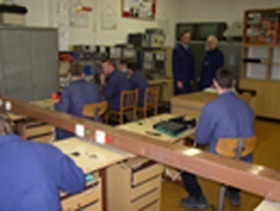 Zameranie umožňuje žiakom získať znalosti a zručnosti v oblasti elektrických meraní, obvodov, číslicovej techniky, výpočtovej techniky, konštrukcie a opráv nf-zosilňovačov a prijímačov.
Absolventi sa uplatňujú v praxi ako majstri výroby, servisní technici a konštruktéri. Majú možnosť pokračovať v štúdiu na vysokej škole.
Absolventi zamerania autoelektronik sa môžu uplatniť  najmä v pripravovaných prevádzkach závo-dov PEUGEOT v Trnave a KIA v Žiline.
Študijné odbory s maturitou
MECHANIK POČÍTAČOVÝCH SIETÍ
Nadobudnuté vzdelanie: Úplné stredné s maturitou– ISCED 3A 
Dĺžka štúdia: 4 rokyDoklad o vzdelaní: Maturitné vysvedčenie a výučný listSpôsob ukončenia štúdia: Maturitná skúška
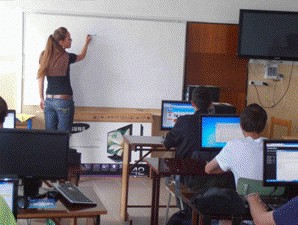 Absolvent študijného odboru 2682 K mechanik počítačových sietí je kvalifikovaný odborný pracovník,  ktorý má vedomosti a zručnosti z oblasti používania, spracovania a prenosu   informácii,   informačných   technológii,   hardvéru,   softveru , počítača a počítačových sieti.   
Absolvent je schopný v danej  oblasti  samostatnej  aj  tímovej  práce.  Svoje vedomosti a   skúsenosti  vie využívať  nielen  pre obsluhu  zariadení  pre spracovanie informácií,  návrhy a realizáciu  komunikačných systémov,   ale aj  diagnostikovanie a odstraňovanie chýb a porúch na týchto zariadeniach.
Študijné odbory s maturitou
PROGRAMÁTOR  OBRÁBACÍCH  A  ZVÁRACÍCH  STROJOV  A  ZARIADENÍ
Nadobudnuté vzdelanie: Úplné stredné s maturitou– ISCED 3A 
Dĺžka štúdia: 4 rokyDoklad o vzdelaní: Maturitné vysvedčenie a výučný listSpôsob ukončenia štúdia: Maturitná skúška
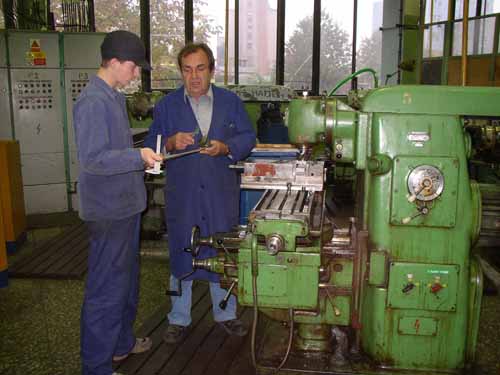 Štúdium je zamerané na získanie vedomostí z oblasti strojárstva a na obsluhu a programovanie automatizovaných strojárskych zariadení, ako i na obsluhu klasických strojárskych zariadení.
Absolvent  po úspešnom absolvovaní štúdia a po absolvovaní praxe môže kvalifikovane vykonávať prácu programátora automatizovaných strojárskych zariadení.
Študijné odbory s maturitou
MECHANIK  STROJOV A  ZARIADENÍ
Nadobudnuté vzdelanie: Úplné stredné s maturitou – ISCED 3A 
Dĺžka štúdia: 4 rokyDoklad o vzdelaní: Maturitné vysvedčenie a výučný listSpôsob ukončenia štúdia: Maturitná skúška
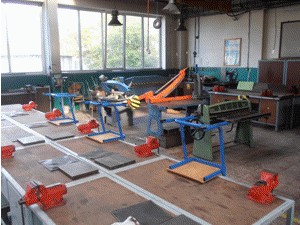 Štúdium je zamerané na získanie vedomostí z oblasti strojárstva a na obsluhu a programovanie automatizovaných strojárskych zariadení, ako i na obsluhu klasických strojárskych zariadení.
Absolvent  po úspešnom absolvovaní štúdia a po absolvovaní praxe môže kvalifikovane vykonávať prácu  spojenú s nastavovaním, programovaním a údržbou strojov a zariadení.
Študijné odbory s maturitou
MECHANIK  NASTAVOVAČ
Nadobudnuté vzdelanie: Úplné stredné s maturitou – ISCED 3A 
Dĺžka štúdia: 4 rokyDoklad o vzdelaní: Maturitné vysvedčenie a výučný listSpôsob ukončenia štúdia: Maturitná skúška
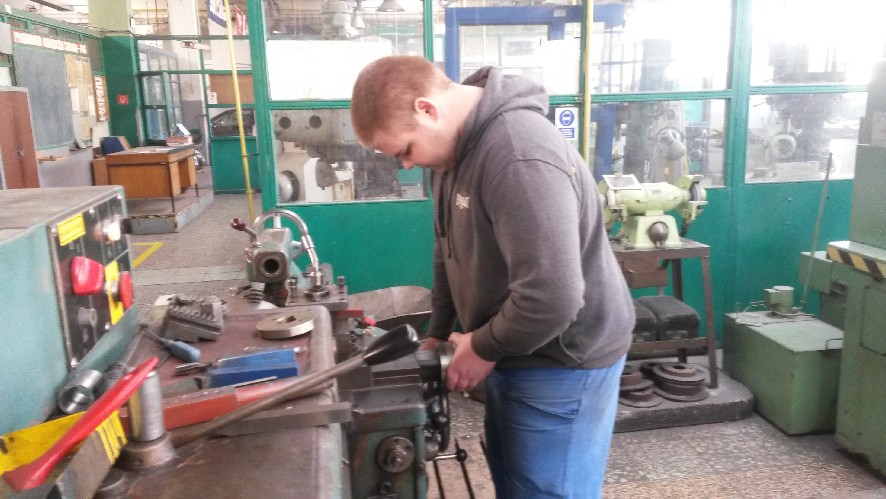 Štúdium je zamerané na získanie vedomostí z oblasti strojárstva,  na nastavovanie a obsluhu strojných zariadení. 
Absolvent  po úspešnom absolvovaní štúdia a po absolvovaní praxe môže kvalifikovane vykonávať prácu  spojenú s nastavovaním, programovaním a údržbou strojov a zariadení.
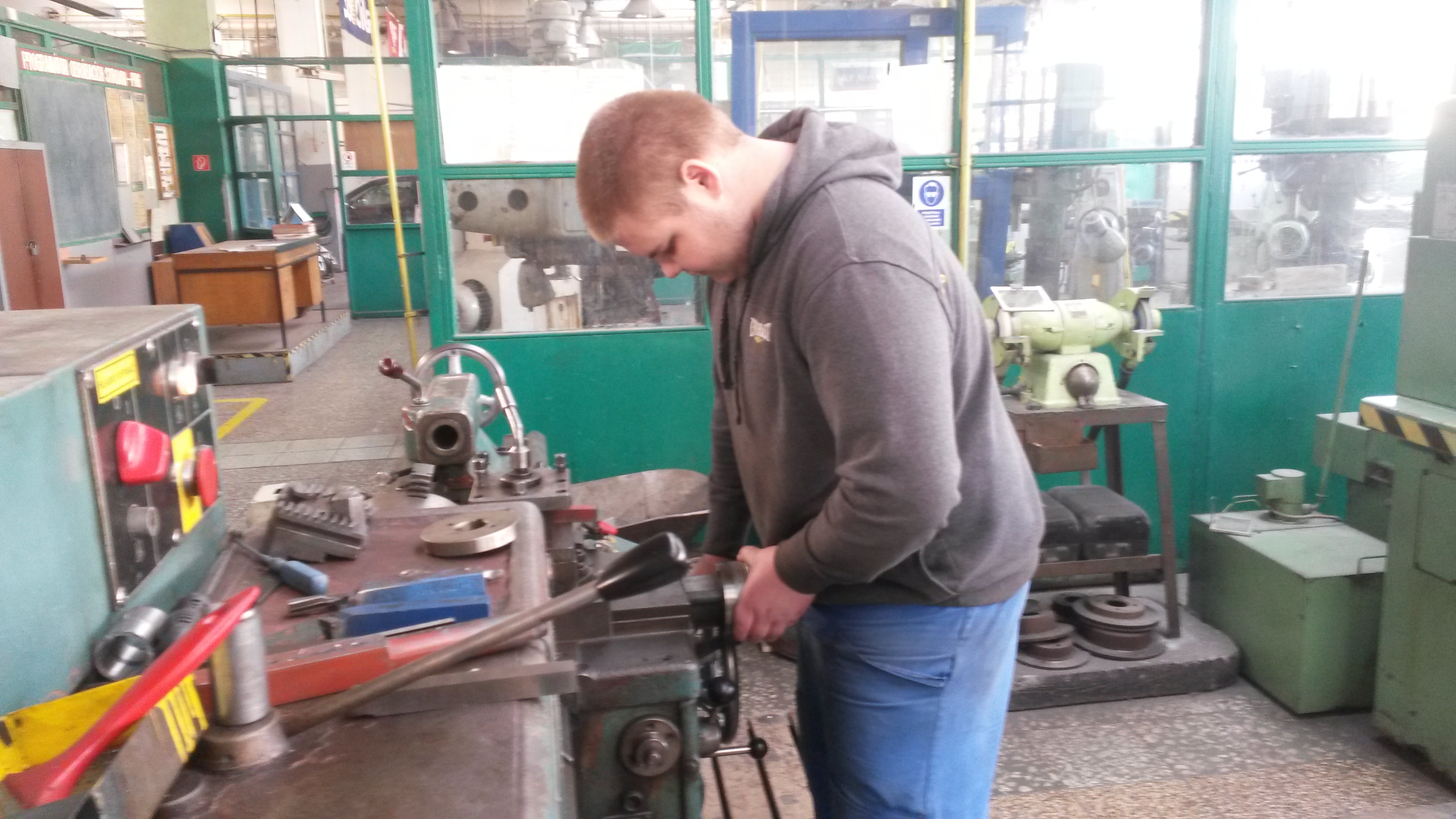 3-ročné učebné odbory
Učebné odbory
ELEKTROMECHANIK
Úžitková technika
Nadobudnuté vzdelanie: Stredné odborné vzdelanie – ISCED 3C
Dĺžka štúdia: 3 rokyDoklad o vzdelaní: Výučný listSpôsob ukončenia štúdia: Záverečná skúška
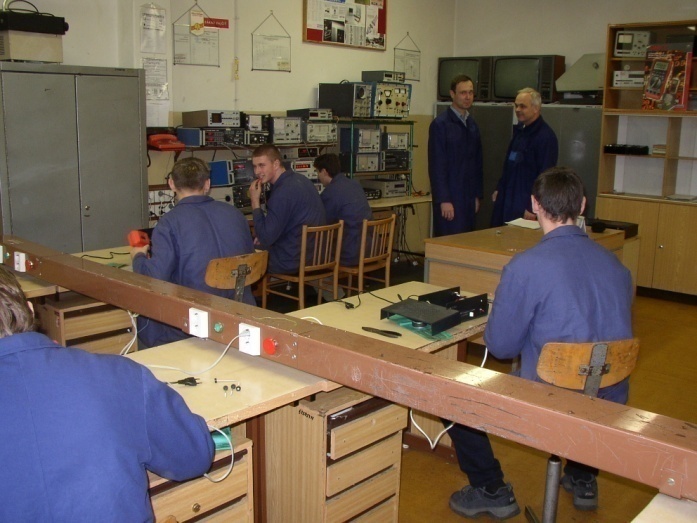 Zameranie na úžitkovú techniku umožňuje žiakom získať vedomosti a zručnosti pri montáži, inštalácii a opravách rozvodných zariadení - domové inštalácie, verejné osvetlenia, zapájanie strojov, motorov a pod. V praxi sa uplatňujú pri realizácii domovej a priemyselnej elektroinštalácie a ich údržbe.
Učebné odbory
ELEKTROMECHANIK 
 Silnoprúdová technika
Nadobudnuté vzdelanie: Stredné odborné vzdelanie – ISCED 3C Dĺžka štúdia: 3 rokyDoklad o vzdelaní: Výučný listSpôsob ukončenia štúdia: Záverečná skúška
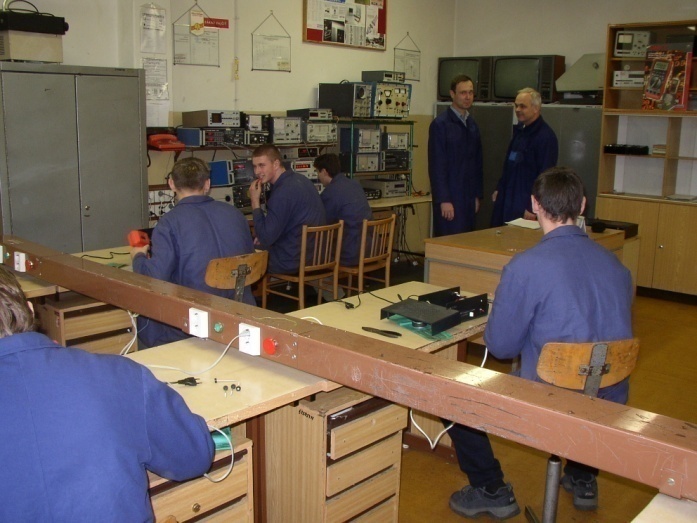 Zameranie na silnoprúdovú techniku umožňuje žiakom získať vedomosti a zručnosti pri montáži, inštalácii a opravách rozvodných zariadení - domové inštalácie, verejné osvetlenia, zapájanie strojov, motorov a pod. V praxi sa uplatňujú pri realizácii domovej a priemyselnej elektroinštalácie a ich údržbe.
Učebné odbory
Autoopravár - mechanik
Nadobudnuté vzdelanie: Stredné odborné vzdelanie – ISCED 3C Dĺžka štúdia: 3 rokyDoklad o vzdelaní: Výučný listSpôsob ukončenia štúdia: Záverečná skúška
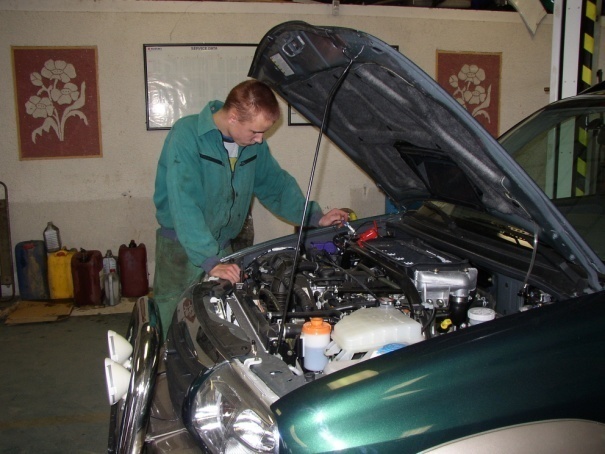 Absolvent je schopný samostatne vykonávať opravy osobných a nákladných automobilov - podvozkov motorových vozidiel, hnacích agregátov, prevodového ústrojenstva a elektrickej inštalácie s využitím diagnostickej meracej techniky v špecializovaných pracoviskách, resp. STK.
Učebné odbory
Autoopravár - elektrikár
Nadobudnuté vzdelanie: Stredné odborné vzdelanie – ISCED 3C Dĺžka štúdia: 3 rokyDoklad o vzdelaní: Výučný listSpôsob ukončenia štúdia: Záverečná skúška
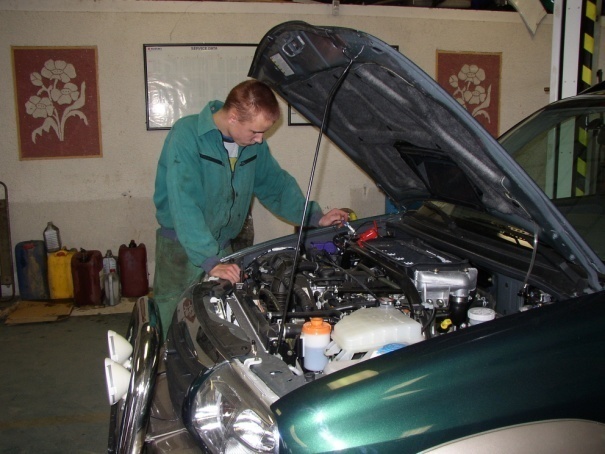 Absolvent je schopný samostatne vykonávať opravy osobných a nákladných automobilov - podvozkov motorových vozidiel, hnacích agregátov, prevodového ústrojenstva a elektrickej inštalácie s využitím diagnostickej meracej techniky v špecializovaných pracoviskách, resp. STK.
Učebné odbory
Obrábač kovov
Nadobudnuté vzdelanie: Stredné odborné vzdelanie – ISCED 3C Dĺžka štúdia: 3 rokyDoklad o vzdelaní: Výučný listSpôsob ukončenia štúdia: Záverečná skúška
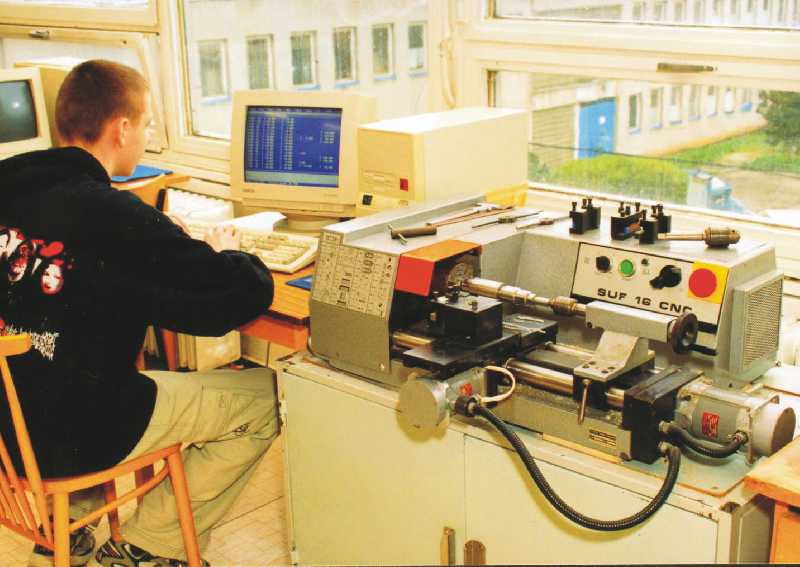 Absolvent je schopný vyrábať na základe výkresovej dokumentácie súčiastky klasickými a CNC technológiami obrábania.
Učebné odbory
INŠTALATÉR
Nadobudnuté vzdelanie: Stredné odborné vzdelanie – ISCED 3C Dĺžka štúdia: 3 rokyDoklad o vzdelaní: Výučný listSpôsob ukončenia štúdia: Záverečná skúška
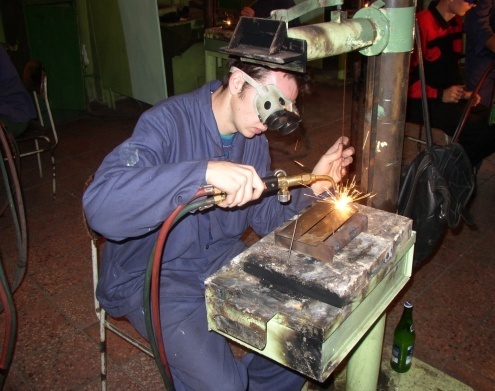 Absolvent je schopný vykonávať inštalatérske práce v objektoch bytovej, občianskej alebo priemyselnej výroby, montáž ústredného kúrenia a ohrievačov vody, vodovodného potrubia a príslušenstva, domových plynovodov, plynových spotrebičov. Počas učebnej doby môže absolvent získať zváračský preukaz.
Učebné odbory
STOLÁR
Nadobudnuté vzdelanie: Stredné odborné vzdelanie – ISCED 3C
Dĺžka štúdia: 3 roky
Doklad o vzdelaní: Výučný list
Spôsob ukončenia štúdia: Záverečná skúška
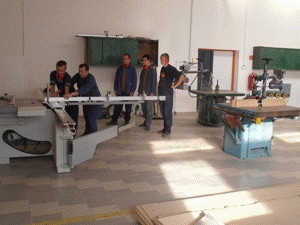 Absolvent odboru je schopný  čítať technické výkresy, zobrazovať a označovať materiály. Ovláda technológiu výroby nábytkárskych, stavebno-stolárskych výrobkov a iných výrobkov z dreva. Dokáže vytvoriť jednoduchý  nábytkársky a stavebno-stolársky výrobok.
2-ročné učebné odbory
2-ročné učebné odbory
STAVEBNÁ VÝROBA
STROJÁRSKA VÝROBA
Nadstavbové štúdium
Študijné odbory s maturitou - nadstavbové štúdium
STROJÁRSTVO
Nadobudnuté vzdelanie: Úplné stredné odborné – ISCED 3ADĺžka štúdia: 2 rokyDoklad o vzdelaní: Maturitné vysvedčenie Spôsob ukončenia štúdia: Maturitná skúška
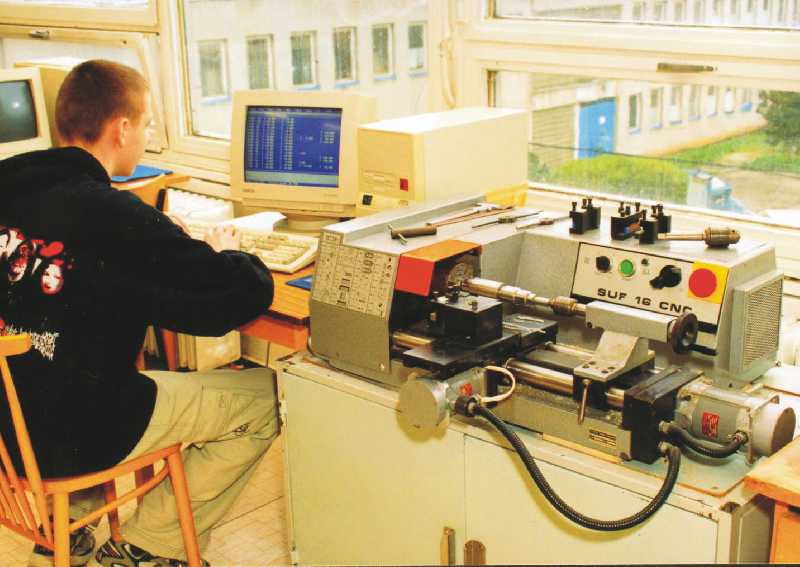 V zameraní na výrobu, montáž a opravy prístrojov, strojov  a zariadení si študenti prehlbujú vedomosti a zručnosti získané počas štúdia v štúdijnom odbore najmä v oblasti riadenia výroby, montáže a opravách zložitých strojov, prístrojov a zariadení využívaných pri moderných progresívnych technológiach a zabezpečovanie ich bezporuchového chodu. Absolventi tohoto odboru sa uplatňujú v praxi ako majstri výroby, servisní technici i konštruktéri. Majú samozrejme možnosť pokračovať na vysokej škole bakalárskym alebo inžinierskym štúdiom.
Študijné odbory s maturitou - nadstavbové štúdium
ELEKTROTECHNIKANadobudnuté vzdelanie: Úplné stredné odborné – ISCED 3A Dĺžka štúdia: 2 rokyDoklad o vzdelaní: Maturitné vysvedčenie Spôsob ukončenia štúdia: Maturitná skúška
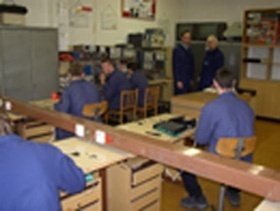 V zameraní na výrobu, prevádzku elektrických strojov a zariadení si absolvent prehĺbi vedomosti z technológie výroby a funkčných vlastností elektrických strojov, prístrojov, zariadení, z ich efektívneho využívania v rôznych prevádzkových podmienkach a aplikáciách vrátane automatizovaných systémov a využívaní výkonovej elektroniky na menenie parametrov elektrickej energie.
V zameraní na elektronické zariadenia si absolvent prehĺbi vedomosti o funkčných vlastnostiach elektronických prvkov, súčiastok, základných konštrukčných obvodov, náročných elektronických systémov a ich aplikácii do širokého spektra elektronických zariadení.
Zamerania vyplývajú z technického rozvoja, technologických potrieb praxe, trhu práce a možnosti školy.
PROJEKTY
Škola disponuje štyrmi učebňami výpočtovej techniky 
Odborná učebňa programovania CNC strojov
Trvalé pripojenie na Internet 
Učebne sú využívané na výučbu  všeobecnovzdelávacích a odborných predmetov a na mimoškolskú činnosť
Ďakujeme za pozornosť
SOŠT Piešťany